SOCIOLOGY – FAMILY AND HOUSEHOLD REVISION GUIDE:
EXAM REVISION
TOPIC 1: COUPLES
EXAM REVISION
THE DOMESTIC DIVISION OF LABOUR:
Domestic division of labour refers to the roles that men and women play in housework.
PARSONS: INSTRUMENTAL AND EXPRESSIVE ROLES
JOINT AND SEGREGATED CONJUGAL ROLES:
In traditional nuclear family, role of the husband and wife are segregated.
Parsons (1955) a functionalist, argues there is a clear division of labour in the family.
Instrumental role: The husband has an instrumental role = Towards achieving success and financially providing for the family – he is the breadwinner.
Expressive role: The wife has the expressive role = Providing primary socialisation for children and meeting family’s emotional needs – she is the Home-maker & full-time housewife.
Parsons argues division of labour is based on biological differences – women naturally suited to the expressive role. 
Men are naturally – the providers.
He argues division of labour is beneficial to both men and women and to their children.
The Conservatives and the New Right, hold this view.
Criticisms:
Young & Willmott (1962) argue men are now taking greater share of domestic tasks and more wives are becoming breadwinners.
Feminists reject Parsons view, that division of labour is natural – they argue it only benefits men because women are exploited.
Elizabeth Bott (1957) distinguishes between two types of conjugal roles; that is, roles within marriage:
Segregated Conjugal Roles: Couples have segregated roles. A male breadwinner & A female homemaker/carer – as Parsons’ instrumental and expressive roles. Their leisure time was also separated.
Joint Conjugal Roles: Where couples share tasks such as housework & childcare – spend their leisure time together.
Young & Willmott – Identified pattern of segregated conjugal roles in study of W/C families, in Bethnal Green. (Men were breadwinners, and women were homemakers).
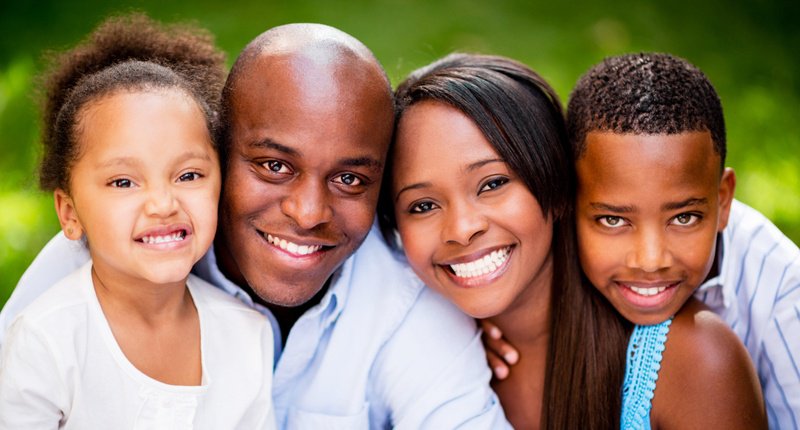 A FEMINIST VIEW TO HOUSEWORK:
THE SYMMETRICAL FAMILY:
Feminists reject the march of progress view.
They argue there is little change in the role of women within the home.
They see inequality in the family as a result of male – dominated society.
Women occupy a subordinate and dependent role in the family.
Ann Oakley (1974) criticises Young & Willmott = She argues their claims are exaggerated. Although Oakley found Husbands helped wives with childcare around the house – it doesn’t equate to the amount work women complete in the home.
Oakley found Husbands helping in the home, but now trend towards symmetry.
Only 15% of Husbands had high level of involvement in housework.
Men playing with the children, takes away from the mothers want to be involved with their childcare, they become left with housework.
Mary Boulton (1983) found fewer than 20% of men had a major involvement in childcare.
She argues Young & Willmott exaggerate men’s involvement in childcare – they ignore their housework responsibilities.
Alan Warde & Kevin Hetherington (1993) found sex-typing within the family. Women were 30 time more likely to have finishing completing domestic tasks within the home, e.g washing and cleaning.
Warde & Hetherington found men only completed ‘female’ tasks when women were not at home to do it.
Young & Willmott (1973) take a ‘march of progress view’.
They see the family as gradually improving for all its members – including women.
Family is becoming more equal and democratic.
Long term trend away from segregated roles and now symmetrical.
Symmetrical family = roles are more similar, not the same.
Evidence:
Women now go out to work, although this is part – time, rather than full – time. 
Men now help with housework and childcare.
Couples now spend their leisure time together instead of separately with workmates or female relatives.
Young & Willmott found symmetrical family evident in young couples – those who are more affluent (better off).
Young & Willmott see a symmetrical nuclear family increase as a result of major social changes:
Changes in women's position – marriage and women working.
Geographical mobility – more couples living away from the communities in which they grew up.
New technology and labour saving devices.
Higher standards of living.
Many of these factors are inter-linked = Married women bringing in second wage, raises the families standards of living, allows couple to buy labour saving devices, thus encourages men to do more.
ARE COUPLES BECOMING MORE EQUAL?
THE FEMINIST VIEW:
THE MARCH OF PROGRESS VIEW:
For feminists, women going into paid work has not led to great equality.
There is also little sign of the ‘new man’ = that completes housework and childcare.
Women now carry dual burden = Paid work and Emotional work.
British Survey found in 2012, men did 8 hours of housework a week, women did 13 hours & Men spent 10 hours looking after the family, women spend 23 hours.
Women overall do more work than men in the family (twice as much).
Couples still have division of  labour = women more likely to do laundry and washing up.
Allan (1985) = Women are less intrinsically satisfied from washing and cleaning.
Sociologists argue women working is leading to Young & Willmott’s symmetrical family.
In this march of progress view = men are becoming more involved in paid work and childcare.
Gershuny (1994) argues that women working full-time is leading to an equal division of labour in the home = he argued these type of women did less domestic work than non-employed women.
Sullivan’s study (200) found a trend of women doing less domestic work and men doing more – men were participating in traditional female tasks.
Trends reflect changes in attitude to division of labour.
Less people believe it is the man’s job to provide for the family – it is seen as a joint form of roles.
TAKING RESPONSIBILITY FOR CHILDREN:
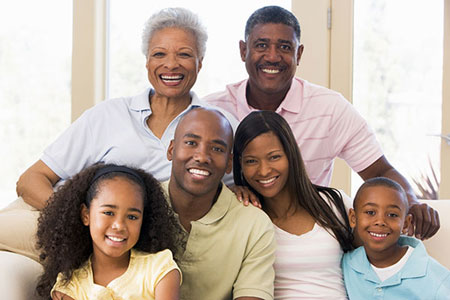 Boulton (1983) points out although fathers help with some tasks, mothers still have the burdens of looking after the family.
Boulton’s view is supported by a number of studies:
Ferri & Smith (1996) = argue fewer than 4% of fathers took part in family childcare.
Dex & Ward (2007) = found fathers had high involvement with children – no involvement in looking after the sick.
Braun, Vincent & Ball (2010) = found 3/70 families showed father’s involvement in childcare.
Emotion work & Triple shift: Hochschild (2013) calls ‘emotion work’ = taking responsibility of family members.
Duncombe & Marsden (1995) = Talks about ‘triple shift’ – Paid work, housework and emotion work.
EXPLAINING THE GENDER DIVISON OF LABOUR:
TAKING RESPONSIBILITY FOR ‘QUALITY TIME’:
Crompton & Lyonette (2008) = Identity 2 different explanations of unequal division of labour. 
1. The cultural or Ideological explanation of inequality: Division of labour is determined by patriarchal norms and values. (Women complete domestic tasks because society expects them to).
2. Material or economic explanation of inequality: Women generally earn less than work, while men spend more of their time working.
Evidence for the cultural explanation:
Equality will only be achieved when norms about gender roles change. (Changes in men & women’s attitudes, values + expectations).
Gershuny (1994) = Couples whose parents shared roles – more likely to share roles themselves.
Gillian Dunne (1999) = Lesbian couples had more symmetrical relationships – because there were no ‘traditional gender scripts’ linked to Heterosexual relationships.
Evidence for the material explanation:
Kan: The more paid work women do, the less housework they complete.
Sullivan: Working full-time & part-time affects the amount of domestic work couples do.
Women being in paid work has led to equality within family.
Southerton (2011) = Mothers were in charge of looking after quality time.
Parents both working = makes it harder for scheduling quality time together.
Working mothers always busy to then plan an outing.
Southerton found that men would do different leisure's to women = women always have to involve their children.
Summary: Evidence shows movement towards symmetrical home (However, to what extent does this happen).
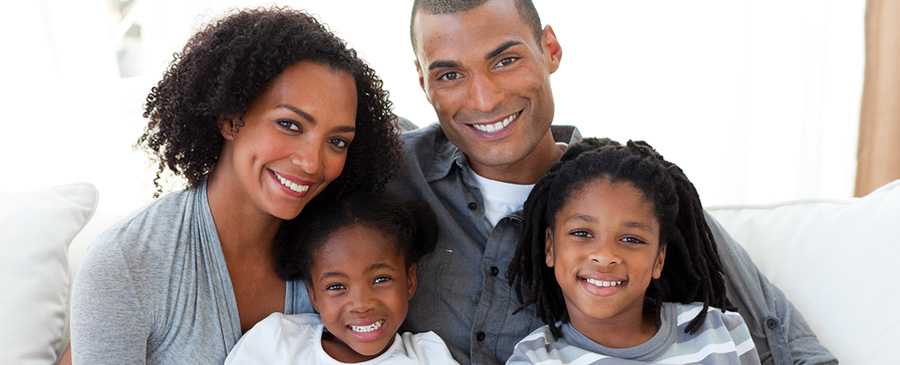 RESOURCES AND DECISION-MAKING IN HOUSEHOLDS:
DECISION-MAKING:
MONEY MANAGEMENT:
Pahl & Vogler (1993) Identify 2 types of control over family income:
1. Allowance System: Where men give women an allowance, in which they have to budget to meet the family’s needs – man can keep any left over money for themselves.
2. Pooling: Both partners have access to income and joint responsibility for spending's – for example, a joint bank account – poling is increasing slowly.
Barret & McIntosh (1991) argue: 
1. Financial support husbands give their wives is unpredictable and comes with strings attached.
2. Men gain more from women’s domestic work.
3. Men make decisions about how money is spent.
Research shows the family do not share resources such as food and money equally.
Kempson (1994) = Found that in low income families, women denied their own needs in order to make ends meet.
In some households, women are given no form of financial entitlement and  thus feel guilty when spending money on themselves, they want to spend it on the children instead.
Women thus left in poverty.
Pooling still controlled by Husbands/Men – they have ability to make heavy decisions like who is spending money.
Pahl & Voggler (2007) Where there was pooling, men made the stronger decisions.
Hardhill (2007) Found that men could sometimes alone make significant choices.
Edgell’s (1980) study of professional couples found: 
1. Very important decisions: Change of jobs, moving houses = Done jointly – mostly the husband decision.
2. Important decisions: Children’s education and holiday = Done by the wife.
3. Less important decisions: Choice of children’s clothing = Done by the wife.
Men make bigger decisions because they make more money.
Gershuny found that more modern couples do pooling.
Cultural vs Material explanations: 
1. Gershuny findings support Crompton and Lyonette explanations of division of labour.
2. However, feminists argue these inequalities are not because of income, but patriarchy of the family.
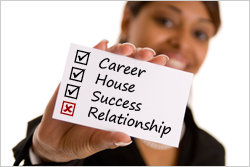 A ‘PERSONAL LIFE’ PERSPECTIVE ON MONEY:
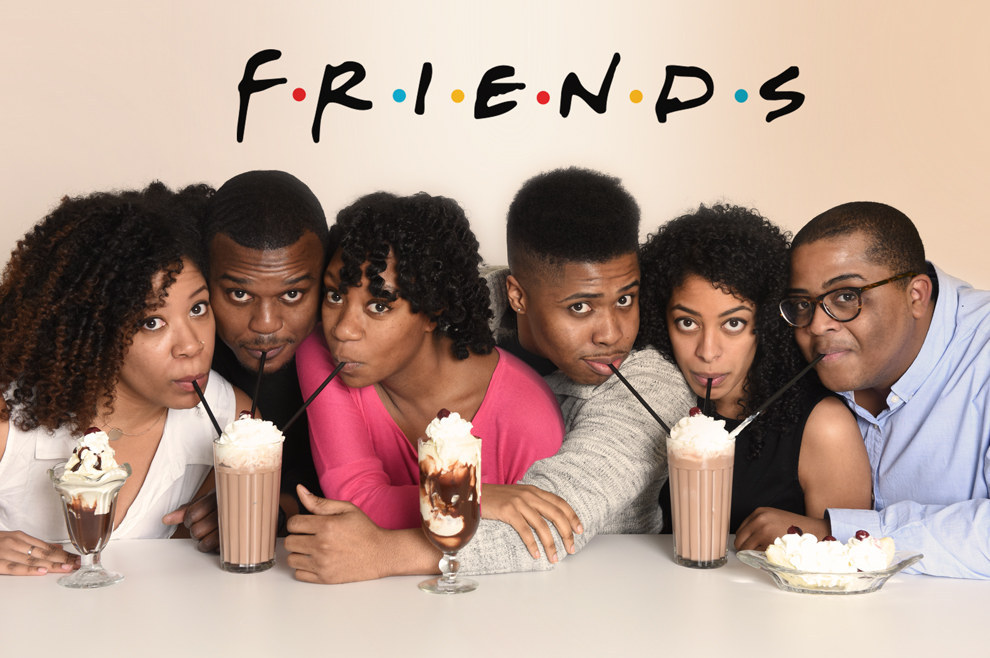 Focuses on the meanings couples give to who controls the money.
Pooling doesn’t mean there is equality in the family.
Vogler et al = found that cohabiting couples were less likely to pool their money ( wanted to keep their independence).
We need to know the meanings couples give to their money, Charlotte Nyman (2003) Money has no automatic, fixed meaning. 
Carol Smith (2007) = found that gay couples would not attach any meanings to money.
Some couples do not care what meanings are attached to money, thus, where some see money as controlling, some see it as equal and empowering.
Personal life perspective = similar to interpretivists, as they search for meanings and attachments, we have.
DOMESTIC VIOLENCE:
Domestic violence includes psychological, physical, financial and emotional violence or abuse.
A common view to Domestic Violence = committed by ‘sick’ or ‘disturbed’ individuals, with psychological problems – However, sociologists argue differently:
1. Domestic violence is too far widespread: It must be deeper  than psychological damage – 2 million women report domestic violence against them.
2. Domestic violence does not occur randomly: there are social patterns = have social causes.
Dobash & Dobash (2007) = found that examples of women being slapped, beaten, raped and killed by their husbands.
Both men and women receive domestic abuse, women more so.
Walby and Allen (2004) = found women more likely to repeated victims of domestic or sexual abuse.
Ansara and Hindin (2011) = found women suffered more severe violence with serious psychological effects.
Dar (2013) = Difficult for women to report different levels of abuse, if it is everyday.
Official statistics:
Understate the true amount of women experiencing domestic abuse = Yearnshire (1997) found a woman experiences over 35 assaults, before making a report & Police ignore domestic violence, as stated by Cheal (1991) because they see the family as good, so ignore its ‘darker side’.
EXPLANATIONS OF DOMESTIC VIOLENCE:
THE RADICAL FEMINSIT EXPLANATIONS:
THE MATERIALIST EXPLANATION:
They emphasise the economic factors such as lack of resources.
Wilkinson and Pickett (2010) see domestic violence as the result of stress on family members, caused by social inequality.
Inequality means some families have fewer resources than others. 
Those living in cramped homes have higher levels of stress.
This reduces their chances of having stable relationships with their partner – e.g worrying about money and rent.
Not all people are in danger of suffering domestic violence – typically just the W/C.
Evaluation:
Do not explain why women instead of men, experience domestic violence in the first place.
They emphasise the role of patriarchal ideas, cultural values and institutions. 
Feminist, Millett (1970) and Firestone (1970) argue patriarchy is evident in all societies – men are the enemy and exploiters of women.
Marriage = key form of oppression for women, within the family, men dominate.
Domestic violence is inevitable and aims to keep men in power over women.
Link domestic violence to dominant norms of marriage.
Male domination explains domestic violence.
Evaluation: 
Elliot (1996) = Not all men benefit from violence against women, not all men are aggressive too. Most men are opposed to domestic violence – radical feminists ignore this.
ESSAY PLANNING:
Applying material Item B, analyse two reasons for patterns of domestic violence – 10 marks.
One reason for patterns of domestic violence is explained through the radical feminist perspective who, who use sociological explanations rather than psychological, to explain domestic violence. Radical feminists use Dobash and Dobash’s study as evidence of a patriarchal society. Millett and Firestone develop their work, arguing that the foundation of society is patriarchy, which is evidently found within the family. Both sociologists argue that men are the ultimate enemies and oppressors of women; through domestic violence, they use physical power to suppress them. For radical feminists, widespread domestic violence is inevitable in a patriarchal society. In their view, this explains why more domestic violence is committed by men, because they aim to re-inforce their power within the home and upon women. Moreover, the persistent occurrence of domestic violence is a result of male state control, hence why the police force are reluctant to solving or investigating domestic violence. However, Elliot criticises this perspective, he argues not all men are aggressive and not all men support domestic violence, most men are against it, and radical feminists fail to acknowledge this.
Another reason for the patterns of domestic violence is argued by Wilkinson and Pickett, they focus on economic and material factors such as inequalities in income and housing, they show working class groups are more at risk of these factors. They additionally argue domestic violence is the result of stress on family members caused by social inequalities. Essentially, inequality means that some families have fewer resources than others, thus, those living in compact and crowded spaces are likely to experience high levels of stress and this reduces their chances of maintaining stable, caring relationships and increases their chances of experiencing conflict, frustration and violence. Fore example, worrying about work or paying the rent or lack of money may spurt frustration and stress on the male figure within the home. This may encourage husbands or partners to physically release their anger of their material deprivation. Wilkinson and Pickett argue it is not the fault of the woman, but the circumstance, that results in domestic violence. However, unlike radical feminists, Wilkinson and Pickett do not explain why men are the main victims.
TOPIC 2: CHILDHOOD
EXAM REVISION
CHILDHOOD AS SOCIAL CONSTRUCT:
CROSS-CULTURAL DIFFERENCES IN CHILDHOOD:
THE MODERN WESTERN NOTION OF CHILDHOOD:
Children fundamentally differ from adults, children are immature and cannot control their own lives. Children are dependent on parents.
Jane Pilcher (1995) = Most important feature of the modern idea of childhood is ‘separateness’ – childhood is seen as a clear and distinct life stage (Children have different status from adults).
Laws & policies show this separateness = Laws stopping children from drinking, smoking – we see children with toys, shows they are different from adults.
Childhood is seen as the ‘golden age’ of happiness and innocence. Children in modern world, are seen as vulnerable and dependent. Adults should protect children from the explicit progress of this world = Children live lives of leisure and play.
HOWEVER, Wagg (1992) Argues childhood is socially constructed, in particular societies – there is no single, universal concept of childhood = childhood itself is not natural.
Benedict (1934) argues children are treated different in rural societies. 
1. Children take responsibility at a young age: Samantha Punch (2001) found that in rural parts of Bolivia, children were expected to work at home and in community. Similarly, Lowell Holmes (1974) found in some rural, un-industrialised countries, children were ‘never too young to work’.
2. Children did not have to show obedience to adults: Firth (1970) found that children from third world countries, did not have to obey adults, as found in the western world.
3. Children’s sexual behaviour is often viewed differently: Malinowski (1957) found that adults were amused by children’s sexual exploration.
Benedict argues in rural and un-industrialised societies, children and adults are seen similarly – hard to tell the difference.
THE GLOBALISATION OF WESTERN CHILDHOOD:
HISTORICAL DIFFERENCES IN CHILDHOOD:
Western notions of childhood are being globalised = through charities and media.
International Humanitarian & Welfare agencies = exported and imposed values and norms of western world ‘childhood’ in LDC (Low developed countries).
Western world children / childhood seen as = innocent, dependent and vulnerable.
For example, campaigns against child labour and concerns of ‘street children’ (Addresses this problem in rural countries) and child abuse.
Aries (1960) argues in the middle ages – the idea of a childhood did not exist. Position of children differs over time – childhood is recent to our western world (introduced over 100 years ago). 
In middle ages = childhood was a short stage. Children were not seen as different from adults – once they past the stage of infancy. Children were mini – adults (Laws at the time made no distinction between children and adults).
Aries uses art from middle ages to show evidence of adults and children being hard to distinguish between.
Shorter (1945) found parents and children relationships seen as distant – Parents would call their children ‘it’ and wouldn’t give them names because they were always dying.
The modern cult of childhood: 
Shows transition of childhood.
1. School: typically for adults, was now available to children. Church had their influence because they saw children as creatures of God, who needed to be protected from this sinful world.
2. Distinction between adult and child clothing: Adults were dressed well suited to their age, same to children.
Aries argues we have moved from a world that did not have childhood to one that values it.
Criticisms: Linda Pollock (1983) argues against Aries, for saying ‘childhood did not exist in the past at all’ she says instead, we can say childhood, as a notion and stage has changed.
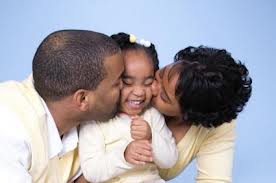 REASONS FOR CHANGES IN THE POSISTION OF CHILDREN:
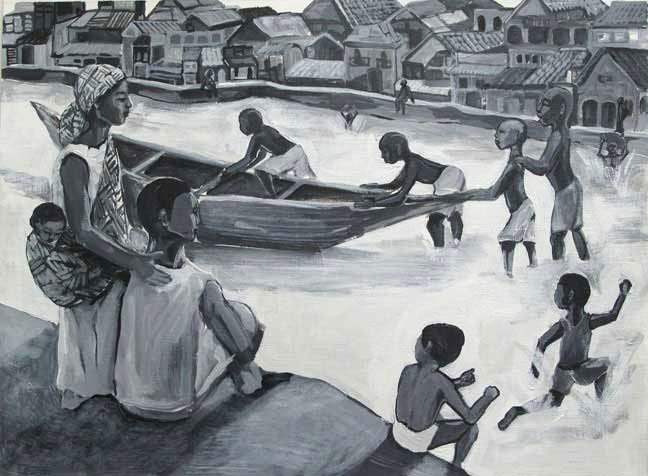 Laws restricting children from working and exclude children from paid.
Introduction of compulsory education.
Declining family size and lower infant mortality.
Laws and policies that apply specifically to children – ‘child protection law’.
Industrialisation – birth of modernism and liberalism, allowing perception of childhood to develop.
THE FUTURE OF CHILDHOOD:
THE DISAPPEARENCE OF CHILDHOOD:
CHILDHOOD IN POSTMODERNITY:
Postman (1994) argues childhood is ‘disappearing’ – points towards children having the same rights as adults.
Examples, growing similarity between children and adult clothing.
Children committing adult crimes – James Bulgar case.
In postman’s view – cause of childhood is industrialisation (rise of culture) and the cause of its disappearance is the ‘television culture’.
‘Television culture’: Television blurs out the distinction between childhood and adulthood.
The information Hierarchy:
Division between parent and children = adults being able to read, whilst children cannot, meaning, children do not understand what parents intend to hide from them.
However, television blurs out the distinction between childhood and adulthood.
Information Hierarchy: Gave adults the power to keep knowledge of sex money and violence, illness of death (These things, however, are shown to children through the television).
Disappearance of adulthood = children + adults modern clothing, electronics and information.
Evaluation: 
Iona Opie (1993) – argues that childhood is not disappearing, we can see an evident childhood through toys and musical rhymes.
Jenks (2005) argues childhood is not disappearing, but just changing.
Jenks argues with Aries that childhood was a creation of modern society.
Childhood evident in 20th century = evident emotional dependence of children in family.
Childhood was a stage that prepared children for adult world.
However, Jenks argues children are undergoing change, as society moves from modernity to postmodernity.
In postmodern society = Relationships are unstable – example, divorce becomes more common.
Because of unstable family – parents become emotionally dependent on children.
Parents see children as a source of expression.
Parents try to protect children as much as possible – because of society’s uncertainty – they want to protect them from child abuse.
Jenks does not agree with postman, we are seeing a ‘disappearance’ instead he believes we are seeing a change.
Childhood continues to be a separate status.
Evaluation:
Jenks is guilty of over – generalising relationships between parents and children.
HAS THE POSISTION OF CHILDREN IMPROVED?
THE MARCH OF PROGRESS VIEW:
Position of children in the western society has improved.
Lloyd De Mause (1974): The past was very bad for children- where we are now is the very best for children.
Aries and shorter have a march of progress view – they argue children of todays society are much more valued and better cared for, better educated too.
Example, children are protected from harm – evident through child labour laws.
Better healthcare and standards of living show children are living longer now. Infant mortality was 154 per 1,000 in 1900 = now it is 4 per 1,000.
The child centred family:
Higher living standards and smaller family sizes – means parents can focus on one child and look after them.
Statistics show by the time a child reaches 21, they would have cost their parents £227,000.
March of progress sociologists argue the family is child centred – children are no longer ignored, like in the Victorian times – parents emotionally and financially invest in their children.
Not just the family that is child centred, society is too – many adverts promoting children activities.
The toxic childhood:
Sue Palmer (2007) argues there is a ‘toxic childhood’ – she argues that the intellectual, physical and emotional development of children, has been damaged by rapid cultural and technical changes in the last 25 years.
These changes are = The junk food children eat, the computer games, intensive marketing on children, parents working long hours to provide for children and testing in school on kids.
Concerns about UK youths health and behaviour – statistics show UK youths have rising obesity and addiction to smoking.
THE CONFLICT VIEW:
However – Marxists and feminists argue differently.
They argue society is in conflict between different social groups and genders.
In this conflict – some groups have power, status and wealth in comparison with others, like the working class, who do not.
Conflict sociologists argue march of progress view of modern childhood is a ‘false and idealised image’ that ignores inequalities – they criticise march of progress on 2 grounds:
1. There are inequalities among children in terms of treatment – not every child is cared for and protected.
2. The inequalities between children and adults are greater – children today experience more control and dependency on adults.
Inequalities among children:
Not all children share the same status or experiences = for example, children in different countries will have different experiences to those in western society.
There are gender differences in children = For example, Hillman (1993) argue boys have more freedom than girls.
Bonke (1999) argues girls do domestic work than boys.
Brannen (1994) found Asian parents more likely to be strict towards their daughters.
Inequalities between children and adults:
There are inequalities of power between children and adults – Firestone and Holt (1974) argue many of the factors march of progress view see as protection and care of children, is just another form of oppression and control – they make children more dependent on them.
Critics see the need to free children from this abuse and oppression.
Neglect and abuse:
Adult control can take form in = emotional, physical and sexual abuse.
Controls over children’s space:
Shops putting signs up of ‘no school children’ shows child surveillance and control.
Controls over children’s times:
Children are controlled in what time they should wake up, and go to sleep = contrasts with Holme’s description, a child is never too young to work.
Controls over children’s bodies:
Children are told they cannot touch their own bodies, by adults = e.g, sucking their thumbs, picking their nose and touching their genitals and they must ask permission to pierce their body and wear make up.
Control over children’s access to resources:
In industrial societies, children have limited opportunities to make money = Labour laws that stop children from working or limited allowance, depends on child's good behaviour.
Age Patriarchy (Feminist Perspective):
Gittins (1998) argues there is an age patriarchy whereby adults dominate children through their age – children and women are servants in the house to father.
THE ‘NEW SOCIOLOGY OF CHILDHOOD’:
They see childhood as socially constructed – shaped by social processes such as industrialisation, laws and government policies and institutions such as the family and education system.
They argue children shape their own childhood, as active agents.
The child’s point of view:
Carol Smart (2011) argues we should focus on children and their experiences growing up.
Mason and Tipper (2008) show how children create their own definition of family.
Children from divorced homes always try to make situations in the family better.
This perspective allows children to express themselves – they support children’s rights and power growing up.
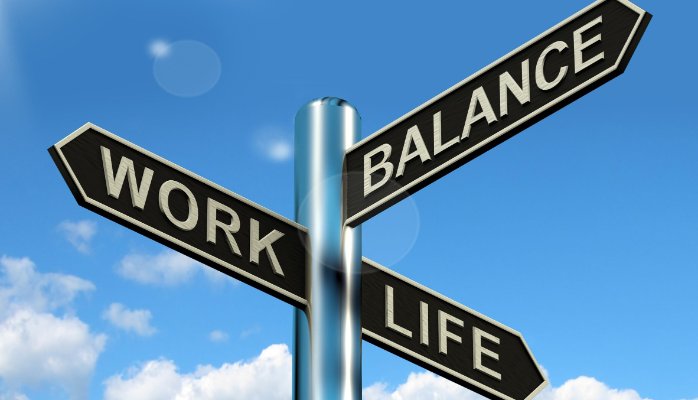 EXAM PLANNING:
Applying material from item B, analyse two arguments against the view that childhood is a fixed, universal stage – 10 marks.
One argument derives from cross-cultural differences in childhood explanations, sociologist, Benedict argues children are treated differently across various societies, and thus childhood is not fixed or a universal stage. She states that in comparison with the western notion of childhood, in non-industrialised countries, it is fairly different. For example, Punch found that children take an early responsibility in rural communities, in comparison to the western world, where children are expected to indulge in leisure and free-time. Additionally, Firth argues that less value is placed on children showing obedience to adult authority, in non-industrialised societies, this also contrasts with the western world, where children must obey their parents or risk being ‘told off’. Lastly, Malinowski points out that children’s sexual behaviour is viewed as a form of entertainment in other societies, however, in the western world, it would be perceived as inappropriate and perverted. Benedict concludes that in non-industrialised, childhood is not fixed nor universal, it is simply socially constructed and differs from culture to culture.
Another argument derives from the historical differences found by Aries, he compares childhood today, and in the middle ages. He argues that in the middle ages, the idea of childhood did not exist, children were not seen ‘separate’ to adults, nor were they seen as individuals who had different needs to adults. Essentially, he argues children entered wider society on the same terms of adults – they began work at an early age, in comparison with today, where laws and regulations stop children from working. Because of this ‘blur’ between adulthood and childhood, children were seen as mini-adults, and did not experience the luxuries of play time or leisure, children of today’s generation see. Similarly, Shorter also found that during the middle ages, the value of children within the family was low, as children were called ‘it’ or ‘they’; this was because of two reasons, the first was because parents would have many children who died early, so giving every child a name was irrational and secondly, there was detachment between parents and children, because of the ‘blurred’ stage between them. However, Pollock criticises Aries for stating childhood did not exist, she argues childhood has simply changed.
TOPIC 3: THEORIES OF FAMILY
EXAM REVISION
FUNCTIONALIST PERSPECTIVE ON THE FAMILY:
Functionalists believe society is based on a value consensus – a set of shared norms and values = this allows people to cooperate with each other and meet the needs of society.
Functionalists regard society as a system made up of different parts or sub – systems, that depend on each other = such as family, the education system and the economy.
Functionalists compare society to the biological human body – just like organs, the family provides society’s important needs.
Murdock – 4 Functions:
Parsons’ Functional Fit Theory:
Murdock argues that the nuclear family performs 4 essential functions:
Stable sex drive: Having sex with the same partner and preventing social disruption caused by a sexual ‘free-for-all’.
Reproduction of the next generation: Without this society could not continue.
Socialisation of the young.
Meeting its members economic needs: such as food and shelter.
Evaluation of Murdock:
Marxists and Feminists reject this ‘rose-tinted’ harmonious view = they argue functionalism ignores other factors, such as the oppression of women and exploitation of workers, in capitalism.
Parsons (1955) the functions the family performs will depend on the kind of society in which it is found.
The functions the family has to perform depends on its shape and function:
1. The nuclear family: The parents and dependent children = (Argues, it fits the industrialised society)
2. The extended family: The three generations living under one roof = (Argues it suites the pre-industrialised society)
Demands of Industrialised society, was different to pre-industrialised society, thus extended family not needed anymore.
Parsons sees the industrialised society as having 2 needs:
1. A geographically mobile workforce: In modern society, work opportunities move around, thus workers need to move around – Parsons argues it is easier for nuclear family to move around than an extended family.
2. A socially mobile workforce: In modern society, status is achieved, not ascribed, this allows social mobility = for example, a son of a labourer can become a lawyer or a doctor – however, this can cause ‘pride tension’, thus the solution is for male sons to move out and have their own nuclear family.
Loss functions: 
The family stops being a unit of production (found in industrialisation) and becomes a unit of consumption (depending on its workers).
It loses its functions to places like the school and health services.
The family end up serving 2 functions:
1. The primary socialisation of children.
2. The emotional support of adult personalities: The family is used a place to express yourself and relax ‘warm bath’.
MARXIST PERSPECTIVE OF THE FAMILY:
2. IDEOLOGICAL FUNCTIONS:
Marxist sociologists see capitalist society as based on equal conflict between 2 social classes:
1. The capitalist class: who own means of production.
2. The working class: capitalist exploit their labour.
Marxists believe the functions of the family benefit capitalism.
Marxists address 3 functions supporting capitalism:
Marxists see family as a form of reproducing class inequality and capitalism.
Marxists believe there is an ideology – a set of ideas that justify/maintain the capitalist system and make others accept it.
Family socialise children into the belief inequality is inevitable.
Parental power over children, instils children with the idea, someone always needs to be in control.
Eli Zaretsky (1976) = the family perform an ideological function, offering an apparent ‘haven’ from the exploitations of society – however, Zaretsky argues this is an illusion, family can never meet its members needs.
1. INHERITANCE OF PROPERTY:
Key factor shaping family is mode of production – who owns and controls society’s productive forces. In modern society, it is the capitalist class that controls these means of production – family changes as mode of production changes. 
Marx referred to early society – there was no family, stated there was ‘primitive communism’ = no property, everything was shared communally. 
Because there was no family at this time, Engles calls this ‘promiscuous horde’ = tribes (no restrictions on sexual relationships).
Private property: 
Engles argues monogamous nuclear family came along so men could pass down property through family lines – however, brought female oppression, women were controlled by men.
 Thus Marxists argue, women should overthrow capitalism to be freed from oppression.
3. A UNIT OF CONSUMPTION:
The family play a role in generating profits for capitalists (biggest consumers):
1. ‘Keeping up with the Joneses’ – always having the latest items.
2. The media target children to use ‘pester power’ so parents can buy more.
3. Children must have the latest items – or will be mocked by others.
These factors benefit capitalism, but not the members of the family.
Evaluation of Marxism: 
Tend to assume the nuclear family is dominant in society – ignores other family structures.
Marxists ignore the positives of the family, as functionalists point out.
FEMINIST PERSPECTIVES ON THE FAMILY:
LIBERAL FEMINISM:
MARXIST FEMINISM:
Concerned with sex discrimination and equal rights for women's opportunities – e.g equal pay act and end to discrimination in employment.
They argue women’s oppression, gradually overcome – through changing attitudes and changes of laws, such as sex discrimination act (1975), which stops discrimination in the workplace.
They believe we are moving towards greater equality – if we carry on reforming acts helping women.
Similar to Young and Wilmott, they believe the family is making gradual progress in the treatment of women.
For example, some studies suggest men are doing equal work to women in the home now.
Evaluation: 
Liberal feminists fail to address the underlying causes of women’s oppression and for believing that simple changes in law, will bring about equality.
Marxist feminists argue main cause of women’s oppression is capitalism – not men.
Women’s oppression performs 3 functions for capitalism:
1. Women reproduce the next generation of workers.
2. Women absorb anger: Ansley (1972) ‘Women are the takers of shit’ – soak up the feelings of their husbands, who are angry at the system for exploitation.
3. Women are a reserve army of cheap labour: Employers can pay them whatever they want and employ and fire them whenever they want.
Marxist feminists argue oppression of women in the family, linked to the exploitation of the W/C.
Evaluation:
Ignores patriarchal oppression of women in the family – men benefit from women’s unpaid domestic labour and sexual services (Radical feminism).
3. RADICAL FEMINISM:
4. DIFFERENCE FEMINISM:
Radical feminists argue all societies have patriarchy – rule of men.
They have 2 key beliefs:
Men are the enemy: the source of women’s exploitation and oppression.
The family is a source of oppression: Men benefit from women’s unpaid domestic labour and their sexual services – they dominate women through domestic and sexual violence.
Radical feminists argue the patriarchal system needs to be overturned – they see the family as root of women’s oppression.
Argue for separatism = men and women should be divided in society.
Germaine Greer (2000) = argues there should be female headed households only.
Evaluation:
Somerville (2000) = argues that natural heterosexual attraction makes it difficult to have female headed, same sex relationship households.
Previous feminist approaches assume all women live in conventional nuclear families and share similar experiences.
Difference feminism argue we cannot generalise women's experiences.
Gay and straight women / black and white women = all have different experiences.
By regarding the family as negative, white feminists ignore black women’s experience of racial oppression.
Black feminists view the family positively – source of support and resistance against racism.
Evaluation:
Difference feminists neglect that all women share similar experiences – such as domestic violence and rape, and inequalities in the work place.
THE PERSONAL LIFE PERSPECTIVE ON FAMILIES:
THE SOCIOLOGY OF PERSONAL LIFE:
Influenced by interpretivists – to understand family.
Contrasts with Marxist and Feminist (top down arguments) – structural theories = Personal life theory takes a bottom up approach – emphasising meaning and the shapes of our actions.
Beyond ties of blood and marriage:
Looking at meanings behind relationships – a woman could refuse to help her sister, because they are not close, yet help an elderly woman, who lived with her father (We must look at meanings).
Personal perspective addresses intimate relationships that are important to people – though they may not be family =tThese include relationships that give identity, such as:
1. Relationships with friends – friends who are ‘brothers’ or ‘sisters’
2. Fictive Kin – close friends, who we treat  as family ‘auntie’ or ‘uncle’, yet not blood.
3. Gay or lesbian family – made up of friends.
4. Relationships with dead relatives – live in peoples memories.
5. Relationships with pets – Tipper (2011) = families tend to see pets as family.
Donor-conceived children:
Smart = found that families emphasised social relationships over family bonds.
For example, woman raised a child, from implanted egg and says she’s a mother – what matters is the social aspects of raising a child.
Evaluation:
Personal perspective theory is too broad and ignores what is special about blood and marriage relationships.
EXAM PLANNING:
Applying material from item B, analyse two functions that the family may perform for capitalism – 10 marks.
EXAM PLANNING:
Applying material from Item A, and your knowledge, evaluate the usefulness of structural approaches to our understanding of families and households – 20 marks.
TOPIC 4: DEMOGRAPHY
EXAM REVISION
BIRTHS:
Birth rate is defined as the number of live births per thousand of the population = number of births per thousand = per year.
There have been ‘baby booms’  in 20th century = started from world wars one and two = soldiers finally coming home to have children.
‘baby boom’ in 1960’s = fell during the 1970’s – rose again in 1980’s – fell again in early 1990’s – increased in 2001.
The total fertility rate: 
Birth rate = proportion of women who are at a childbearing age and how fertile they are.
Total fertility rate = average number of children women will have during their fertile years (15 – 44).
UK’s TFR has risen – but lower than the past – 1.6% per woman in 2001, it rose to 1.83% by 2014 = women had more children during the 1960’s.
These changes show: More women are remaining childless, than in the past & women are postponing having children, the average birth per woman has decreased.
REASONS FOR THE DECLINE IN THE BIRTH RATE:
Sociologists have identified a number of reasons for long term decline in the birth rate since the 1900 – involve economic, social, cultural, legal, political and technological factors.
1. Changes in women’s position:
Legal equality with men, including the right to vote. 
Increased educational opportunities – girls now do better at school than boys.
More women in paid employment = law such as sex discrimination helps in the work place.
Changes in attitude to the family life and women’s role.
Easier access to divorce.
Access to abortions / contraception, stops women having children.
Sarah harper (2012) education of women most important factor towards these changes = women’s mind-set to education, resulting in fewer children. Women now aware of life away from being a mother or a housewife – most women are delaying child-bearing or starting a family.
Smaller families have become the norm – large families are seen as deviant or weird.
2. Decline in the infant mortality rate:
IMR measures the number of infants who die before their first birthday – per thousand born alive per year.
More children surviving means parents do not have to have many children.
Fall in IMR, in UK at the beginning of 20th century, result of = improved housing and sanitation, better nutrition, better knowledge of health and medical development.
Evaluation: Kabir and Brass (1978) argue smaller families appeared where there were higher IMR.
3. Children are now economic liabilities:
Children have slowly become an economic liability = laws banning children from working means children are not bringing in any form of income – parents have to provide more.
Changing norms about what children expect from their parents – children now have material demands.
Parents / couples may not want to have children because they cannot afford their demands.
4. Child-centeredness:
Child centeredness new – family focusing on quality rather than quantity, thus having less children.
Fertility rates and family size has declined – one reason for slight increase in 2001, is immigration = immigrating women have higher fertility rate than UK women.
EFFECTS OF CHANGES IN FERTILITY:
The family: 
Smaller families means women can be dual workers.
The dependency ratio: 
 Dependency ratio is the relationship between the size of the working or productive part of the population and the size of non-working / dependent ratio.
Children take up / make up most of the dependency ratio = so parent may have fewer children to avoid ‘burden of dependency’.
Vanishing children = fewer fertility means childhood will be lonelier.
Public services and policies:
Lower child birth = means need for fewer schools, however, government may choose to simply reduce class sizes.
An ageing population = one effect of women having less children.
 Shows there are more old people, to young people.
DEATHS:
REASONS FOR THE DECLINE IN THE DEATH RATE:
Most deaths were caused by disease that were evident during that era – “small pox”, “measles” and “TB”. 
However, there is now a decline in these health diseases more increase in “diseases of affluence” = examples of the illnesses, such as cancer, heart diseases – affected middle aged people + the young.
Reasons for fall in death rate from these periods:
1. Improved nutrition: Thomas McKeown (1972) Argues improved nutrition reason for decline in death rate = better nutrition reason for decline in death rate – better nutrition stopped many infectious.
2. Medical improvements: Before the 1950’s, medical system did not help with curing illnesses. It made no difference to the death rate. However, after the 1950’s = medical knowledge improved, medicine available for many illnesses.
3. Smoking and diet: Harper argues reason for decline in death rate, is because there has been a decrease in the amount of people smoking – 21st century, obesity replaces smoking as a health problem.
4. Public health measures: In 20th century, more government involvement with medical health – led to healthier lifestyle and good quality of environment (such as housing, good quality food).
5. Other social changes: Decline of dangerous manual occupations such a mining & also smaller families reduced to transmission of infection & higher income = healthier lifestyle.
6. Life expectancy: Life expectancy refers to how long on average a person born, in a given year, is expected to live – as death rates have fallen, life expectancy has increased = men now live to 90 = Harper argues today there are over 10,000 people aged over 100, by 2100, there will be 1,000,000 people aged 100.
7. Class, gender and regional differences: Depending on whether you are rich or poor depends on how long you will live.
THE AGEING POPULATION:
Average age of the UK, is rising, there are fewer young people and more old people – the number of aged 65’s or over, equalled to the number of under 15’s for the first time, in 2014.
Older population are growing = whilst younger generation is decreasing.
Hirsch (2005) argues the age ‘pyramid’ is becoming less equal sized blocks and it is also decreasing = by 2014, there will be as many 78 year olds, as 5 year olds.
Reasons for ageing population increase:
Increasing life expectancy: People are living longer into old age.
Declining infant mortality: Hardly anyone dies early in life.
Declining fertility: Fewer young people are being born = in relation to the number of older people in the population.
EFFECTS OF AN AGEING POPULATION:
Infant mortality and fertility are causing an ageing population.
Public services:
Older people consume larger proportion of services – such as health and social care than other age groups.
However, we should avoid over generalising = since many people remain in good health into old age.
Increased expenditure on health care – audience of ageing population may mean changes to policies and provision of housing.
One-person pensioner households:
Number of pensioners living alone has increased (one person pensioner households = most of these are women because women live longer than men).
Among 75’s = women living longer than men, sociologists call this ‘feminisation’ of later life.
The dependency ratio:
The non – working old are now dependent on groups who are working – for example = taxes of workers pay for elderly health care.
Number of retired generation increasing = means greater burden on the working population.
Wrong to assume the ‘old’ are economically dependent = most of the old work till a late age, before retiring with their pension.
AGEISM, MODERNITY AND POSTMODERNITY:
Growing ageing population is leading to ageism = the unequal, negative treatment of old people – typically evident in the work place of the health care centre.
Modern society and old age:
Sociologists argue that ageism is the result of ‘structured dependency’ = the old are excluded from paid work, leading them economically dependent on their families.
Philipson (1982) argues from a Marxist perspective, stating that the old do not benefit capitalist society anymore.
The old are thus excluded from a role in the labour force and made dependent and powerless.
Postmodern society and old age:
Postmodernist sociologists argue in today’s society = the fixed and orderly stages of life have broken down.
For example, children dressing like adults, later marriage, early retirement = all create blur between each life stage and does not clear up boundaries.
Unlike modern society, postmodern society = what we consume is our identity. Hunt (2005) argues we choose a lifestyle and identity, regardless of our age – our age does not control how we live.
The old begin to try rebuild and change their identity to ‘body maintenance’. These include having cosmetic surgery, exercise equipment and gym products and anti-ageing products.
These trends begin to break down the ageist stereotypes found in modern society = 2 features of postmodern society also undermine old age as a stigmatised life stage:
1. The centrality of the media: Media portray positive aspects of the lifestyle of the elderly.
2. The emphasis on surface features: The body becomes a place where the old can shape their identities – anti-aging products, allow elderly to illustrate themselves.
Inequality among the old:
Pilcher (1995) argues that inequalities such as class and gender remain important – many of these are related to an individuals occupational position. 
Class: M/C have better occupational pensions and greater savings from higher salaries. Poor old people = have low life expectancy – lack of identity.
Gender: Women’s low earnings in career’s means they will have low pensions – they may be called ‘old hags’.
Postmodernists argue because of these inequalities, many old people are restricted to some degree.
Policy implications (criticisms):
Donald Hirsch (2005) argues that a number of social policies will need to change to tackle new problems, brought by ageing population – through increasing taxes.
Old people may need to move houses – into smaller homes to make room for younger generation.
MIGRATION:
Migration contributes to changes in the population.
Migration = movement of people from place to place – it can be internal (within society) or international.
Immigration = movement into a society.
Emigration = the movement out of a society.
Net migration = difference in numbers between immigrants and emigrants – its shows a net increase or decrease.
Immigration:
From the second world war = the largest immigration group were Irish = mainly because of economic reasons – very few immigrants were non-white.
Contrastingly, in 1950’s, black immigrants from the Caribbean began to arrive in the UK – followed by Asians, in the 1970’s and 1960’s.
This create ethically diverse society – by 2011. Ethnic minority groups accounted for 14% of the population – greater diversity of family patterns now evident.
Previously, more people left the UK than entered – however, immigration policies have now been strict on non white immigration. 
Emigration:
During 16th century = people emigrated the country – main reason for leaving was because finances.
Push factor = such as economic recession and unemployment at home.
Pull factor =  such as higher wages or better opportunities abroad.
THE IMPACT OF MIGRATION ON UK POPULATION STRUCTURE:
Recent years have seen an increase in both immigration and emigration.
These trends affect the size of the UK population – its age structure and the dependency ratio.
The UK population size is growing as a result of immigration:
Net migration is high – more immigrants, than emigrants.
Natural increase with births exceeding deaths – more people being born.
Age structure: immigration lowers the average age of the population both directly and indirectly. 
Directly: Immigrants are generally younger.
Indirectly: Being younger, immigrants are more fertile and thus produce more babies.
The dependency ratio = immigration has three effects:
Immigrants are more likely to be of the working age = helps lower ratio dependency – many older migrants return to their country to retire.
However, because immigrants are young, they have more children, and increase the dependency ratio of children.
The longer the group stays in London, increase of fertility rate comes to national average and reduces impact on dependency ratio.
GLOBALISATION AND MIGRATION:
Globalisation is the  idea that barriers between societies are disappearing and people are becoming increasingly interconnected across national boundaries.
Globalisation is the result of many processes including the growth of communication systems and global media.
Many see globalisation as producing rapid social changes = one change is increased migration – the movement of people across borders.
Several trends in global migration:
Acceleration:
There has been speeding up of the rate of migration = for example, migration increased by 33%.
Differentiation: 
There are many different types of migrants – these include permanent, temporary workers, spouses and forced migrants, such as refugee’s and asylum seekers.
Globalisation is increasing the diversity of migrants = for example, there are more Chinese post-graduates than UK born graduates.
Most of those who migrant to UK start their own ethnic minority communities.
Super-diversity = Vertovec (2007) argues this means more migrants come from a wider range of countries – even those of the same ethnic group have different beliefs and set of cultures.
Robin Cohen (2006) argues there are class differences in migrants:
1. Citizens: British citizens have full rights to vote and access to benefits – since 1970’s UK has made it harder for immigrants to gain this citizenship. 
2. Denizens: Privileged foreign nationals welcomed by the state – e.g. billionaires and diplomats.
3. Helots: Most exploited group – state uses them as disposable labour. They are poorly paid and may even be illegal.
The feminisation of migration:
In the past most migrants were men, today, half migrants are women – globalisation of gender division of labour = female migrants find they fit the stereotypes about owners roles as carers or providers of sexual services.
Ehrenreich and Hochschild (2003) argue that care work, domestic work and sex work in western countries, are mostly done by women from poor countries – this is because:
1. The expansion of service occupations = traditionally employ women, in western countries has led to increasing demand of female labour.
2. Western women have joined the labour force and are less willing to join domestic labour.
3. Western men unwilling to perform domestic labour.
4. The state fails to provide adequate childcare.
This gap has been filled by women from poor countries = Shutes (2011) found 40% of adult care nurses in the UK are immigrants and most of the rest are women.
There is global transfer of women’s emotional labour = for example, migrant nannies provide care and affection on behalf of their own children that they’ve left behind in their home country.
Migrant women also enter the country as ‘mail order’ brides = reflects the racialized and stereotypes of migrating women.
Women also migrate to UK as sex slaves.
THE POLITICISATION OF MIGRATION:
MIGRANT IDENTITIES:
We all have multiple sources of identity = family, friends, neighbourhood, ethnicity, religion and nationality – all give us a sense of belonging and community.
For migrants and their descendants – their country of origin may provide source of identity.
Migrants may develop a hybrid identity = made up of two sources.
John Eade (1994) found that second generation Bangladeshi Muslims in Britain created a ‘hierarchal identity’: They saw themselves as Muslim, Bangladeshi, then British.
However, having ‘Hybrid’ identity can cause conflict = ‘you’re not one of us’ mentality.
Transitional identities: 
Eriksen (2007) argues globalisation has created more diverse migration patterns = with fragmented movement between countries.
As a result = migrants are less likely to see themselves as belonging completely to one culture or country – they may develop a ‘neither/nor’ identity and loyalty as they belong nowhere. 
Modern technology also makes it possible to sustain ties without having to travel.
The globalised economy means that migrants have more links to other migrants around the world.
For example, Eriksen describes Chinese migrants in Rome who found mandarin (language from china) more useful for everyday life than Italian.
With increased global flows of migrants – migration has become an important political issue = state has policies to control migration.
Recently, immigration policies have also become linked to national security and anti-terrorism policies. 
Assimilationism: The first state policy approach to immigration = it aimed to encourage immigrants to adopt ‘British values’ or values of the country they are in. 
However, assimilationist policies conflict with transitional migrants who have ‘hybrid’ identities and do not want to abandon their own culture.
Multiculturalism: accepts that migrants may wish to retain a separate cultural identity – however, in practice this may be limited to more superficial aspects of cultural diversity.
Eriksen distinguishes between ‘shallow diversity’ and ‘deep diversity’:
1. Shallow diversity: regarding chicken tikka masala as Britain’s national dish is acceptable to the state.
2. Deep diversity: arranged marriages or the veiling of women, not acceptable to the state.
Critics argue the multicultural education policies celebrate shallow diversity – superficial cultural differences, such as samosa’s, saris and steel bands’, but ignore deep diversity like racism.
From 1960’s there was a move towards multiculturalism – but ever since 9/11 governments have restricted immigration through policies.
ESSAY PLANNING:
Outline and explain two reasons for changes in the size of families and households in the last 50 years or so – 10 marks.
One reason for changes in the size of families and households in the last 50 years revolves around the change in women’s position. Whereby in the past, women were restricted in academic opportunities, in today’s society, they receive similar or even more opportunities than males in the education system, as found in their high achievement in GCSE’s and A-Levels, women now have an educated understanding of what they wish their future aspirations to be. Sociologist, Sarah Harper (2012) argues the education of women is in an important factor in the changes of the family, because of women’s changed mind-set to education, women now think of being business owners and Headteachers, and understand that having a family could slow down this process, thus they avoid having children. Women are now aware of a life away from being a mother or housewife. More so, most women are delaying child-bearing or starting a family. Interestingly, some sociologists argue this is good because it decreases the dependency ratio of children within the UK.
An additional reason for changes in the family size and household in the last 50 years, is the perception of children and childhood. In the western world, children are now viewed as important figures within the family, who require special attention and unique treatment. In comparison with previous years, the perception of children has shifted from quantity to quality, and thus it is more important to parents to have one child at a time within marriages because of how important the role of a child is in society. Also, the cost of children in today’s society has increased, children are becoming economic liabilities within the family, paying for their clothes, food, schooling and toys is demanding for parents who may work or do part time, statistics Supportingly show that parents spend £270,000 from the period in which the child is born, till they are 18, this also encourages parents to have one to none amount of children. Interestingly, statistics show that the birth rates have declined in the UK, but have increased slightly due to immigration, but are still, very low.
ESSAY PLANNING:
Applying material from item A and your knowledge, evaluate the view that the position of the old in today’s society is changing for the better – 20 marks.
TOPIC 5: CHANGING FAMILY PATTERNS
EXAM REVISION
DIVORCE:
In the past 40/50 years there have been major changes in the family and household, for example:
The number of traditional nuclear family households – a married couple with their dependent children, has fallen.
Divorce rates have increased.
Fewer first marriages, more re-marriages.
People marrying later in life.
More couples are cohabitating.
Same sec relationships, legalised through civil relationships.
Women having fewer children.
More births outside marriage.
More people now live alone.
Changing patterns of divorce:
Since 1960’s – there has been an increase in the number of divorces in UK.
Statistics show 40% of marriages will end in divorce.
One reason for fewer divorces since 1990’s is because less people are getting married – more cohabiting.
65% of applications for divorces come from women – most reason for divorce is because of Husband’s unreasonable behaviour.
Couples who get married young, have a child before married and those who have married before are at risk of divorce.
History of Divorce Law:
Before 1850’s – divorce did not exist, only the rich could do this.
Late 1850’s men could divorced unfaithful wives.
1920’s – 3,000 divorces.
1923 – grounds for divorce equal between men and women.
1949 – legal aid available, making divorce affordable.
1961 – 27,000 divorces.
EXPLANATIONS FOR THE INCREASE IN DIVORCE:
1. Changes in Law:
Divorce was difficult to obtain in 19th century Britain, especially for women – there have been 3 types of changes for women:
Equalising grounds – divorce available to both men and women.
Widening grounds – you can get divorced for more reasons now.
Making divorce cheaper – Laws have made divorce cheaper.
Divorce now being available to all, has caused high increase in divorce rates = ‘irretrievable breakdown’ in marriage now.
Unhappy couples, instead of getting divorced can now:
Desertion – one partner leaves the other, but they are still legally married.
Legal separation – court separate financial and legal affairs between couple, but they remain married and cannot re-marry.
Empty shell marriage – couple live under the same roof but remain married in name only.
Because divorce is easier to obtain, less people use separation methods.
2. Declining stigma and changing attitudes:
In the past, divorce was stigmatised negatively = church would condemn divorce and those re-marrying.
Mitchell and Goody (1997) important change since 1960’s has been rapid decline in stigma attached to divorce = as stigma declines more couples are willing to get divorced rather than solving their problems.
Because divorce is normalised = there is a less stigma to it.
3. Secularisation:
Many sociologists argue that society is becoming more secular – e.g. church attendance has declined.
Couples are less likely to be influenced by the church = more likely to now get divorced.
Churches have begun to soften their views to divorce = they fear losing credibility in society.
4. Rising expectations of marriage:
Functionalist, Fletcher (1966) argues people have higher expectations of marriage and are willing to get a divorce if unhappy.
Linked to ideology of love = couples marrying solely based on love, if the love dies, then the marriage should end in divorce – ‘Love is until further notice’ Giddens.
In the past, individuals had not control on who they married – did not have high expectations = unlikely to be upset about lack of love in marriage.
Fletcher argues today’s relationships are based on personal fulfilment – if this is not achieved = divorce.
Functionalists criticise Fletcher’s view as too optimistic = reality of marriage is that, majority of the time, it ends in divorce.
Feminists argue Fletcher’s approach is too rosy = oppression within the family on women, main cause of divorce.
5. Women’s increased financial independence:
Women’s increased financial independence, means they do not need to rely on their partner and can leave unhappy marriages.
Women can now earn equal pay to men & girls academic success allows them to get good paying jobs.
Allan and Crow argue the family use to be a means of production in society – not anymore, because family do not economically depend on each other anymore.
6. Feminist explanations:
Feminists argue that married women today have dual burden – paid work and domestic labour.
More conflict between husband and wives = causing high divorce rates.
Although there have been high improvements in women's position in the public sphere – employment and education, in the private sphere = change is slow.
Feminists argue marriage remains patriarchal, with men benefiting from women = through triple shift.
Hochschild argues that the work place and family contrast = at work, women feel valued – at home they feel oppressed by Husband and this causes higher divorce rates.
Sigle-Rushton argues mothers who have dual burden of paid work and domestic work = likely to divorce, than non working mothers in marriages with traditional division of labour.
Feminists argue the stress and frustration from work and marriage causes divorce.
However, Gash argues there is no evidence that working women are likely to divorce.
Radical feminists such as Bernard argues women are fed up with patriarchal marriages and want freedom through divorce.
Divorce shows = women are becoming more aware of patriarchal oppression and more confident in leaving.
7. Modernity and Individualisation:
Beck and Giddens (1992) argue that in modern society, traditional norms such as the duty to stay with the same partner = has lost its influence.
As a result, each individual becomes free to pursue his or her own self-interest – this is the ‘individualisation thesis’.
Relationships have become more fragile and individuals are now unwilling to remain with their partner if the relationship fails to succeed.
PARTNERSHIPS:
MARRIAGE:
Fewer people are marrying  - lowest since 1920’’s.
More people re-marrying.
People marrying later.
Reasons for changing patterns of marriage:
First marriages = decrease because of secularisation, decline in stigma about getting married, changes in position of women and fear of debt.
Re-marriages = increase in divorce means increase in re-marriages.
Age of marrying = age of marrying has increased more people want to spend longer time in education.
Church weddings = couples less likely to marry in church – secularisation and many churches refuse to re-marry couples.
Cohabitation:
Unmarried couples in a sexual relationship living together – number of marriages has fallen – increase in cohabitation. Cohabiting couples with children are a fast growing family type.
Reasons for the increase in cohabitation:
Increased cohabitation rates are result in decline of stigma towards marriage.
Young more likely to cohabitate.
Increased career opportunities means women do not need marriage and can cohabitate.
Secularisation = young people with no religion – likely to cohabitate.
Relationship between cohabitation and marriage:
Chester argues cohabiting is the process towards getting married & Coast (2006) found 75% of cohabiting couples say they expect to marry each other.
Trial marriage: Cohabitating seen as trial marriage – as you are getting to know your partner – other couples see cohabitation as a permanent alternative to marriage.
Same-sex relationships:
Stonewall (2012) argues campaigns for lesbian, gay and bisexual rights encourages same-sex relationships – in the past these relationships were hidden. 
Chosen families: Weeks (1999) argues increased social acceptance towards gays and lesbians results in them creating ideal family based on kinship and friends.
One-person households:
Rise to number of people living alone.
40% of one-person household are over 65.
By 2023, over 30% of the adult population will be single.
Reasons for changes:
Increase in separation and divorce – causing one-person households.
Decline in marriage and increase in later marriages means at one point there are single – one-person households.
Living apart together:
Refers to couples who do not live together – Duncan and Philips found one in 10 adults were together but not cohabiting or married. 
Some couples cannot afford to live together and thus avoid moving out to live somewhere else.
PARENTS AND CHILDREN:
LONE-PARENT FAMILIES:
CHILDBEARING:
Lone-parent families now make up 22% of all families with children.
Over 90% of these families are headed by women.
Divorced women until 1990’s were the biggest group of lone-mothers.
A child living with a lone parent is likely to be in poverty as a child living with two.
Reasons for patterns:
The number of lone parent families has risen due to increase in divorce and separation and never-married women having children.
Decreased stigma attached to births outside marriage .
Death of one parent was a common cause, no longer significant.
Lone parent families tend to be female headed for following reasons:
The widespread belief that women are by nature suited to an ‘expressive’ or nurturing role.
The fact that divorce courts usually give custody to mothers.
Men less willing to give up work for childcare than women.
Lone parenthood, the welfare state and poverty:
Charles Murray (1984) argues growth of lone-parent families is a result of over-generous welfare state – providing benefits for unmarried mothers and their children.
Murray argues this creates a ‘perverse incentive’ – gives rewards irresponsible behaviour such as having children when you cannot provide for it.
Murray argues the solution to this problem is to abolish the welfare state = this reduces the dependency culture that encourages births outside marriage.
Criticisms: Critics of the New right argues that the welfare benefits are far from generous and lone-parent families are much more likely to be in poverty.
47% of children are born outside marriage – nearly all births are jointly registered together.
Women are having children later.
Women are having fewer children than in the 20th century.
More women are remaining childless.
Reasons for the changes:
Reasons for the increase in births outside marriage include a decline in stigma and increase in cohabitation.
Women having children later because they wish to develop their career before settling down with family.
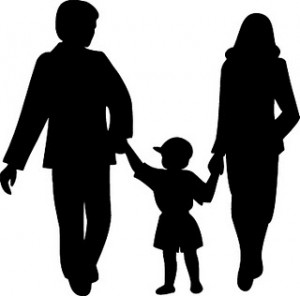 STEP-FAMILIES:
Stepfamilies often called reconstituted families, make up 10% of all families with dependent children in Britain.
In 85% of stepfamilies at least one child is from the woman’s previous relationship.
Ferri and Smith (1998) found that stepfamilies are fairly similar in major aspects = involvement of stepparents very positive – however, they risk poverty.
Allan and Crow (2001) stepfamilies may face problems of divided loyalties, and issues such as contact with non-resident parents can cause tension.
McCarthy et al (2003) there is diversity within stepfamilies = some have few tensions whilst others have very strong tensions, especially between the children.
Reasons for the patterns:
Stepfamilies are formed when lone parents form new partnerships – thus the factors causing an increase in the number of lone parents, such as divorce and separation, are also responsible for the creation of stepfamilies.
More children in stepfamilies are from mother’s previous relationships – because mothers tend to get custody of children.
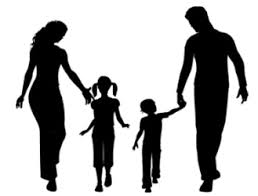 ETHNIC DIFFERENCES IN FAMILY PATTERNS:
Immigration into Britain since the 1950’s has helped create a greater ethnic diversity. 
2011 Census shows 86% of the UK population are white.
14% belong to ethnicity = 7.5% Asian, 3.3& Black and 2.2% Mixed.
Greater ethnic diversity led to change in family pattern.
Black families:
Black Caribbean and Black African people have higher lone-parent households.
The high rate of female-headed, lone parent black families is evidence of family disorganisation = that can be traced back to slavery or more recently to high rates of unemployment among black males.
Under slavery, couples were sold separately, children stayed with the mother – it is argued that male unemployment and poverty have meant that black men are less able to provide for their family, resulting in higher rates of material deprivation.
Mirza (1997) showed that the higher rate of lone-parent families among blacks is not the result of disorganisation but rather the high value that black women place on independence = women want to be by themselves and raise their child.
Asian families:
Bangladeshi, Pakistani and Indian households tend to be larger than other households such as blacks.
Such households have up to three generations – most are nuclear, rather than extended
Larger Asian families reflect the value they place on culture – extended family provided means of support and during the period of migration, houses would be shared by extended family member.
THE EXTENDED FAMILY TODAY:
The existence of the extended family among minority ethnic groups raises the questions of how widespread or important this kind of family is in the UK today.
According to functionalist – Parsons = the extended family is dominant family type in pre-industrial society, but in modern industrial society it is replaced by nuclear family.
Charles (2008) found that the classic three-generation family all living together in one roof, ‘is all but extinct’.
However, the nuclear family may have declined – it is not entirely disappeared. Willmott (1988) argues, Extended family exists as a dispersed family = where relatives are separated geographically but together through contact, visit or calls.
Chamberlain (1999) found that Caribbean families in Britain, despite being geographically dispersed, continued to support each other and describe themselves as ‘multiple nuclear families’ with consistent contact between themselves.
Chamberlain argues the extended family survives because it performs important functions in society.
The ‘beanpole’ family:
The ‘beanpole’ family is a type of extended family = Brannen (2003) describes it as long and thin.
It is extended vertically (up and down) with grandparents and parents and children, however, it is not extended horizontally, with uncles, aunties and cousins.
Charles found that there was decline in relationship between brothers and sisters.
Beanpole family is the result of two demographic changes:
Increased life expectancy = more grandparents.
Smaller family size = less siblings.
Obligations to relatives:
Despite increase in beanpole family = people still feel obligated to wider extended family.
Finch and Mason (1993) found that women are expected more than men, to help within the family.
Cheal notes that where personal care for an elderly woman is needed, a daughter or daughter-in law is preferred if the husband is not available.
Daughters rarely chosen to financially provide.
Overall, the extended family plays an important role for many people in society today. Providing practical and emotional support, when called upon.
ESSAY PLANNING:
Applying material from item A and your knowledge evaluate sociological contributions to our understanding of the trends in divorce in the United Kingdom, since 1970 – 20 marks.
ESSAY PLANNING:
Applying material from Item B, analyse two reasons for ethnic differences in family and household patterns – 10 marks.
TOPIC 6: FAMILY DIVERSITY
EXAM REVISION
MODERNISM AND THE NUCLEAR FAMILY:
FUNCTIONALISM:
THE NEW RIGHT:
Perspectives such as functionalism and the new right – have been described as ‘modernist’ – they see modern society as having a fairly fixed, clear-cut and predictable structure.
They see structure as helping to maintain essential functions.
Parsons argues there is a ‘functional fit’ = between the nuclear family and modern society – parsons sees the nuclear family as uniquely suited to meeting the needs of modern society.
Parsons argues the family has 2 ‘irreducible functions’ = the primary socialisation of children and stabilisation of adult personalities – contribute to social stability.
In functionalist view = the ideal family is nuclear, with a division of labour between husband and wife.
Hence, other family types can be seen as dysfunctional, broken, abnormal and deviant, since they are less able to apply the demanded expectations of the family.
The new right have a conservative and anti-feminist perspective on the family – firmly opposed to family diversity.
Similar to functionalists, new right argue there is only one ideal family type – nuclear family.
New right see the family as natural and based on biological differences between men and women – family is the cornerstone in society, it brings harmony and emotional support.
New right oppose most of the changes about the growth of lone-parent families – result of breaking down of couple relationships.
They see lone-parent families as harmful to children because: Lone parent mothers cannot discipline children properly, lone-parent families leave boys without an adult male, results in violence, gang violence, Sewell etc. Lastly, such families tend to owe tax.
Cohabitation vs marriage:
The new right claim the cause of increase in lone-parent families is the collapse of cohabiting couples.
Benson (2006) found in cohabiting couples – there was a breakdown in relationships after couples have children.
New right argue marriage is the only stable place to have a child – Benson adds couples are stable together in marriage – rate of divorce is lower than break ups in cohabiting couples = Benson argues cohabiting couples owe no loyalty to each other, unlike married couples who do.
New right and conservative politicians have used evidence and arguments to support the view the family and society is broken:
Argue traditional values of marriage, can prevent social disintegration and damage to children.
Benson concludes – government needs to encourage couples to marry, to favour policies.
Criticisms:
Feminists – Ann Oakley (1997) argues the new right assume that the roles of the wife and husband are biological.
Feminists argue the conventional nuclear family, praised by new right is patriarchal.
No evidence that children in lone-parent families will be delinquents.
CHESTER – THE NEO-CONVENTIONAL FAMILY:
THE RAPPORTS – FIVE TYPES OF FAMILY DIVERSITY:
Chester (1985) argues there has been increased family diversity – unlike the new right, he doesn’t see it as significant.
Only important change is the move from nuclear family to neo-conventional family.
Chester defines neo-conventional family as a dual-earner family where both spouses go out to work, not just husband – similar to young and Wilmott, symmetrical family.
Apart form this Chester argues there are no major changes to the family – most people want nuclear family, however end up in – ‘lone parent’.
Nuclear family is still the most ideal family type.
Those living in one-person households were either in a nuclear family or haven’t been married yet.
Statistics on nuclear family is misleading – it ignores the fact that at one point many people were apart of the nuclear family.
Chester shows number of patterns showing lack of change:
Most couples live in a household headed by a married couple.
Most adults marry and have children – most children are reared by their two natural parents.
Most marriages last until death – divorce has increased, but they always get married after.
Chester argues family diversity is exaggerated – Chester simply argues we now have a symmetrical family.
Rapport’s (1982) argue that diversity is evident in today’s society – argue we have moved away from nuclear family being the ideal family.
Families in Britain have developed into a pluralistic society = cultures and lifestyles are more diverse = Family diversity reflects greater freedom of choice and widespread acceptance.
Unlike the new rights, rapports argues diversity is a positive response to people’s different needs and wishes = Family diversity is not ‘deviant’ 
They identify 5 different types of family diversity:
Organisational diversity – refers to differences in the way family roles are organised = some couples had joint conjugal roles and others have separated conjugal roles.
Cultural diversity – different cultural, religious and ethnic groups have different family structures. Example, there is a higher proportion of female headed households for black women.
Social class diversity – family structure also relies on their class, and their income from their class.
Life-stage diversity – family structure differ according to the stage reached in the life cycle – young married couples with dependent children contrast with old married couple with children who are grown.
Generational diversity – older and younger generations have different attitudes and experiences that reflect their life journey’s.
THE INDIVIDUAL THESIS:
STACEY – POSTMODERN FAMILIES:
Judith Stacey (1998) argues that women have more freedom than ever before to shape their family arrangement to meet their needs and free themselves from patriarchal oppression. 
Through case studies conducted in Silicon Valley, California she found that women rather than men are the driving force behind changes in the family. 
She discovered than many women rejected the traditional housewife role and had chosen extremely varied life paths (some choosing to return to education, becoming career women, divorcing and remarrying). 
Stacey identified a new type of family “the divorce-extended family” – members are connected by divorce rather than marriage, for example ex in laws, or former husband’s new partners.
David Morgan argues we cannot generalise the family because it is diverse in society and depends on the meanings individuals give to it.
Criticisms:
Late-Modernists such as Anthony Giddens suggest that even though people have more freedom, there is a still a structure which shapes people’s decisions
Contemporary Feminists disagree with Postmodernism, pointing out that in most cases traditional gender roles which disadvantage women remain the norm.
Giddens and Beck have influenced postmodernist ideas about today’s society and family life.
Giddens and Beck explore the effects of increasing individual choice in family and relationships – ‘individual thesis’.
Individual thesis argues that traditional structures such as class, gender and family have lost influence over us = people’s live were fixed in the past – e.g. everyone wanted to marry and have children.
We are now ‘free’ and ‘disembedded’ from traditional structures – we are free to choose our lives.
Beck argue the old ‘standard biography’ of life has changed to ‘do-it-yourself biography’ = individuals can construct themselves.
For Giddens and Beck = change has huge implications for relationships and family diversity.
GIDDENS – CHOICE AND EQUALITY:
Anthony Giddens (1992) argues in recent years, the family and marriage has changed due to choice and equal relationship between men and women.
This change occurred because:
Contraception has allowed sec and intimacy rather than reproduction.
Women have gained independence as a result of feminism and greater opportunities in work and education. 
The basis of marriage has changed = Giddens argues in the past traditional family structure was protected by laws and policies.
Today couples are free to define their relationships themselves rather than by laws.
The pure relationships: 
Giddens argues relationships today relies on individual choice and equality = calls this ‘pure relationships’.
He see’s pure relationships as typical in today’s society – not controlled by traditional norms.
Pure relationships exists to satisfy couples, they fulfil their needs to each other = couples stay together because of love, sexual attraction and happiness – rather than because of traditional expectation.
Individuals are free to leave relationships and become apart of self-discovery & ‘self-identity’. = trying new relationships becomes a way of establishing ourselves.
However, Giddens argues that with more choice, personal relationships inevitably become less stable = pure relationships are ‘until further notice’, when an individual is unhappy, they can ‘up and leave’.
This creates greater family diversity – more lone-parent families, one person households and stepfamilies.
Same-sex couples as pioneers: 
Giddens sees same-sex relationships as a new family type that promotes more equal relationships.
Giddens argues same-sex relationships are not influenced by tradition, like heterosexual relationships, it is influenced by choice and ‘self-discovery’.
Same-sex relationships can create their own ideal family types – rather than conforming to society’s traditional heterosexual couples.
Weston (1992) found that same-sex couples created a supportive ‘families of choice’ – based on close friendships.
BECK – THE NEGOTIATED FAMILY:
Another version of individualisation thesis – by Beck (1992)  = he argues we now live in a ‘risk society’, tradition has a very low influence and people have more individual choice.
Beck argues making choices involves calculating the risks and rewards of the different options open to us.
Contrasts with an earlier time – people’s roles were more fixed by tradition.
For example = people were expected to marry once and this was for life, the husband would be the breadwinner, and the wife would be the homemaker and cared for the sick.
Although the traditional family was unequal and oppressive, it provided stable and predictable basis for family life.Patriarchal family has been undermined by current trends:
Greater gender equality: challenged male domination in all spheres of life – public and private.
Greater individualism: individual’s actions based on self-interest and themselves.
These trends have led to new type of family replacing the patriarchal family = Beck and Beck call this the ‘negotiated family’, it does not conform to the traditional family norm, but based on individual choices.
Couples enter relationships on an equal basis – no one depends on another.
Negotiated family is more equal than patriarchal family – it is still unstable, because if one is unhappy, they may leave the relationship.
As a result = there are more lone-parent families, one-person households and re-marriages.
The zombie families: 
The family appears to be alive, but in reality are dead – people want to turn to the family for support from society’s insecurity, but the family itself is unstable and cannot support each others own vulnerability.
Criticisms: (Personal life perspective)
Budgeon (2011) argues the individual thesis is exaggerated because traditional norms still control family structure.
It assumes people are free to choice, but in reality they are restricted by their social context.
It ignores structural explanations, for example, gender, race, religion influencing relationships.
THE PERSONAL LIFE PERSPECTIVE:
THE CONNECTEDNESS THESIS:
Carol Smart and Vanessa May (2007 & 2013) argue there is now more family diversity – but they disagree with Beck and Gidden’s explanation = they make several comments:
It exaggerates how much choice couples have about family relationships = traditional norms limit people’s relationship choices.
It wrongly assumes people are individual and independent – it ignores the fact that our decisions and choices about personal relationships are made contextually.
Ignores the importance of structural factors.
Carol Smart (2007) and Vanessa May (2013) agree that there is more family diversity – but they disagree with Giddens and Beck’s explanation.
Smart argues of seeing us as disembedded, isolated individuals with limitless choice about personal relationships – Smart argues we are social being whose choices are influenced by a ‘web of connectedness’. 
Connectedness thesis argues we are all connected within networks of existing relationships and interwoven personal histories – this influences our choice of relationships.
Finch and Mason’s (1993) study of the extended family found that individuals can negotiate their relationships embedded with family connections.
This challenges the notion of pure relationships – the family is deeper than couples, we have extended families too 
Parents who separate stay connected through their children – it is impossible for relationships to simply end without further explanations.
Class and gender:
The connectedness thesis also emphasises the role of class and gender structures – they limit our choices of relationships and our family. For example: 
After divorce, gender norms generally dictate that women should have custody of the children – this limits them from having further relationships. Men on the other hand, men have freedom.
Men have greater pay than women, gives them more choice for relationships.
The relative powerlessness of women and children compared to men, means women are trapped in abusive relationships.
Criticisms:
Personal life perspective ignore that there is a greater freedom in society, women and men have opportunities to choose their ideal relationships.
ESSAY PLANNING:
Applying material from item A and your knowledge, evaluate sociological contributions to our understanding of family diversity – 20 marks.
ESSAY PLANNING:
Applying material from item B, analyse 2 criticisms of the individualisation thesis – 10 marks.
TOPIC 7: FAMILIES AND SOCIAL POLICY
EXAM REVISION.
A COMPARATIVE VIEW OF FAMILY POLICY:
The actions and policies of governments can sometimes have profound effects on families and their members. 
State policies can affect family life:
China = they have a ‘one-child policy’. The government banned parents from having more than one child per couple, to control population. Women must also seek permission to have children.
Communist Romania = Introduced policies to increase birth rate, which was decreasing because of bad living standards.
Nazi family policy = Policy encouraged families to have ‘Aryan’ breed children (pure white) to make the master race.
Democratic societies = the government see the family as a private sphere, so they do not interfere with family life and structure of birth rate – they intervene when there are cases like child abuse.
PERSPECTIVES ON FAMILIES AND SOCIAL POLICY:
FUNCTIONALISM:
DONZELOT – POLICING THE FAMILY:
Functionalists see society as built on harmony and consensus (shared values) and free from major conflicts.
Believe the state functions to help all – policies help the family perform their functions and make life better for its members.
Example, fletcher (1966) argues introduction of health, education and housing policies since industrial revolution has had led to development of welfare state.
NHS with the help of doctors and nurses, has allowed the family to stay healthy.
Criticisms:
Feminists: It assumes that all the members of the family benefit equally – men benefit from policies, not women.
Marxists: It assumes a march of progress view – it believes through policies, family life will slowly become better and better.
Donzelot  (1977) offers different view to functionalists – see’s policies as a form of control and power over the family.
Donzelot uses Foucault’s (1976) concept of surveillance – government use policies to observe and monitor the state of the family.
Foucault sees professionals such as doctors and social workers as exercising their power of families, through labelling them ‘cases’.
Foucault argues working class families are targeted as the ‘problem’ = these stat professionals use their power to control them.
Condry (2007) notes, the state may impose policies that ensure there is good parenting.
Donzelot rejects the functionalist march of progress view of the state policy = Donzelot argues professional knowledge is a form of power.
Criticisms:
Marxists and feminists: Donzelot fails to identify who benefits from the state policies = Marxists argue state policies benefit the capitalist class.
THE NEW RIGHT:
The new right are strongly in favour of the conventional or traditional nuclear family – based on marriage, heterosexual couples with a division of labour between a male breadwinner and a female homemaker.
They see this family type as naturally self-reliant and capable of caring and providing for its member – it successfully socialises children.
Changes to the family are affecting the conventional family – threatening social solidarity and causing social problems such as crime and welfare dependency.
New right argues state policies have encouraged these changes and helped to undermine the nuclear family. Almond (2006) argues: 
Laws making divorce easier has undermined lifelong commitment between a man and woman.
Introduction of civil partnership undermined nuclear family, allows gay marriages.
Tax laws discriminate against the nuclear family – family has to pay higher tax than non married couples.
New right argue adoption policies undermine the nuclear family = non married couples having children and family type ‘similar’ to the nuclear family.
Lone parents, welfare policy and dependency culture:
New right – Charles Murray argues against welfare policy = Murray argues the ‘generous’ welfare benefits are allowing lone-parent / single mothers to rely on the state and this undermines nuclear family, because single mothers feel they do not ned to rely on men anymore, but can rely on the state.
Single mothers become ‘married to the state’ – they see this family type as anti-social and irresponsible.
Murray also argues this encourages bad behaviour:
If father’s see the state is supporting their family, they have an excuse to leave and not support them.
Providing council housing for unmarried teenage girls will encourage them to become pregnant.
New right conclusively dislike the current state policies as they break down the family structure of the nuclear family = they argue social policies affect the successful socialisation of the young and maintenance of work in the family.
The New Right’s solution:
They argue that policies must change – we should cut the welfare state benefits and restrict who is eligible = they argue this has many positives, such as reduced taxes to nuclear families.
Evaluation of the New Right view:
Feminists argue that this view is an attempt to bring back the patriarchal family structure and oppress women.
It assumes the patriarchal nuclear family is biological rather than socially constructed.
Wallace (1992) argues that by cutting the welfare state benefits will drive poor families into greater poverty and this will increase crime levels.
THE NEW RIGHT INFLUENCE ON POLICIES:
The new right is a conservative view and they have strong conservative views of the family – however, views more recently have changed towards new labour ideas.
Conservative governments (1979-1997):
Margret thatcher conservative government banned promotion of homosexuality by local authority – ban on teaching homosexuality within the school.
Conservatives saw divorce as a social problem = they set up child support agency to support families with absent fathers.
Conservatives introduced measure opposed by the new right – such as making divorce easier – which allows ‘illegitimate’ children to be born.
New Labour government's (1997-2010):
Similar to the new right, the new labour see the family as an important structure within the family – saw the nuclear family as the best type of family.
New right and new labour emphasised the need for parents to take responsibility of their child – introduced parenting orders and truants for young offenders.
However, Silva and Smart found the new labour did not agree with the new right on the fact men should be the only breadwinners = argue women should work too.
The new labour policies favoured dual-earner, conventional family:
Longer maternity leave.
Working families tax credit – family can claim some tax back.
The new deal, helping lone parents return to work.
New right oppose this – do not believe the state should intervene, but if they do, should be in favour of the family.
New right introduced policy that used taxes to support poor family – however, new right do not want to redistribute taxes on the poor.
Another difference between new right and new labour = introduced policies such as:
Civil partnerships.
Giving unmarried couples the same rights to adopt to married couples.
The coalition government (2010-2015):
The conservative are divided between traditional and modernists.
Modernists: recognise the families are not more diverse and wiling to reflect this in their policies.
Traditionalists: favour a new right view and reject diversity as morally wrong.
Division shows that the conservatives find it difficult to balance policy line on family.
Traditionalist views were undermined by coalition, labour party.
Criticisms: 
Coalition failed to introduce policies that promote the new right ideal of nuclear family – for example, Browne (2012) found that nuclear families were affected by policies, when they’re supposed to be protected by policies.
FEMINISM:
GENDER REGIMES:
By comparing policies, we can see the policies that will affect women in the family or the family structure itself.
A country’s policy on tax, childcare and welfare will show whether women can work full time or whether they should stay at home and complete domestic work and emotional.
Drew (1995) uses concept of ‘gender regime’ to show whether social policies in different countries can either encourage or discourage gender inequality in the family and workplace.
She identifies two types of gender regimes:
Familistic gender regimes: where policies are based on a traditional gender division between male breadwinner and female housewife and carer.
Individualistic gender regimes: where policies are based on belief that women and men within household should be equal – wives are not assumed to be relying on husband.
In Sweden, policies treat husbands and wives as equally responsible both for breadwinning and domestic tasks.
State versus market:
Drew argues that EU countries are moving towards this individualistic gender regime – there is greater evidence of equality within marriages and policies.
Feminists take a conflict view = see society as patriarchal, male-dominated benefiting at the expense of women.
Argue that state policies undermine women.
Policy as self-fulfilling prophecy: 
Land (1978) argues that social policies are based on the perception of the ideal family, which is patriarchal and has a clear division of labour between the husband and wife.
These type of ‘ideal’s’ affect government policies = social policies re-inforce nuclear family in society.
The state assumes that ‘normal’ families are based on marriage – for example, there are tax incentives for married couples, not cohabiting, this may forcefully encourage marriage.
Policies make it difficult for other family types to survive.
Policies supporting the patriarchal family:
1. Tax benefits policies – assume husbands make main income and women are dependent.
2. Childcare – government restrict women from working full time, by academic calendar, so women forced to rely on husband.
3. Care for the sick – government policies assume that women will provide care.
Evaluation of the feminist view:
Not all policies favour patriarchy – equal pay and sex discrimination act directly favour women.
Rape within marriage is now criminal.
ESSAY PLANNING:
Outline and explain two social policies or laws that have affected the position of children in the family – 10 marks.
ESSAY PLANNING:
Applying material from item A and your knowledge, evaluate the view that the main function of laws and policies on families and households is to reproduce patriarchy – 20 marks.